Question
A pt present in opd with complaints of  decreased hearing , hearing pulsations in the ear with episodes of ear bleed  with aural fullness & facial weakness . Otoscopic examination shows bulging TM with rising sun appearance . What is the  classification system used for this disease .
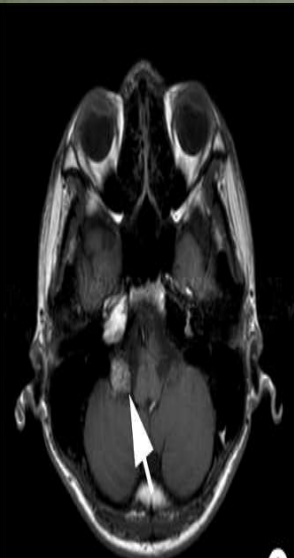 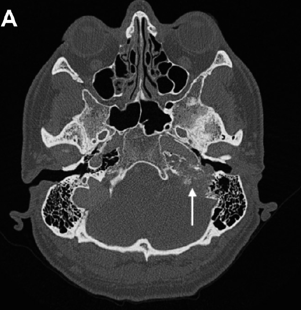